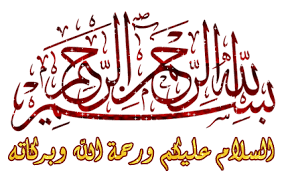 الفصل الأول: عموميات حول الجودة
تعتبر الجودة أحد أهم استراتيجيات التنافس في بيئة الأعمال، تستخدمها المؤسسات لجذب الزبائن وتحقيق تفوق على المنافسين، وقد اتجه الاهتمام بها إلى جعلها مسؤولية مختلف الأفراد في المؤسسة من مدراء وعاملين..
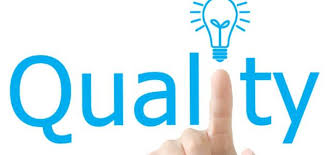 أولا: مفهوم الجودة وتطوره 1. التطور التاريخي لمفهوم الجودة
وفي منتصف القرن العشرين بدأت ثورة الجودة التي أزكتها حدة المنافسة بين الأمريكيين واليابانيين، فبينما استغرق الغرب في المنافسة السعرية كمدخل أساسي للسوق ركز اليابانيون على ثورة الجودة. فقد أدرك اليابانيون أن بناء صناعة قوية-مدعومة بجودة عالية-تسهم في بناء اقتصاد فاعل.
1. التطور التاريخي لمفهوم الجودة
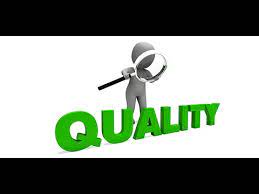 2. مفهوم الجودة
يرى Deming أن الجودة يجب أن ترضي حاجات الزبون الحالية والمستقبلية. أماFeignbaum   فيعرف الجودة بأنها المزيج الكلي لخصائص السلعة أو الخدمة الناتجة عن التصنيع والتسويق والصيانة، والذي من خلاله ستلبي السلعة أو الخدمة توقعات الزبون عند استخدامها.
    لقد عرفها Evans بأنها مجموعة الخصائص والسمات التي يحملها المنتج ولها القدرة على اشباع حاجات محددة لدى الزبائن، بينما عرفها Hill على أنها المقدرة على تلبية متطلبات الزبائن وتحقيق توقعاتهم وتجاوزها باتجاه الأفضل.
    فالجودة تعني تحديد درجة رضا الزبون ومستوى الإشباع الذي حققه المنتج ومتطلباته وتوقعاته بما يضمن الاستمرار والبقاء والامتياز والقدرة على المنافسة.
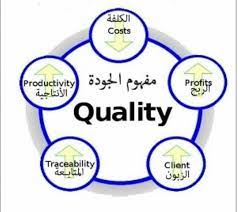 ثانيا: أهمية الجودة
وتحتل الجودة أهمية كبيرة سواء بالنسبة للمؤسسة المنتجة للسلعة أو الخدمة أو بالنسبة للمستهلك الذي يقتنيها، ويمكن تلخيص أهمية الجودة فيما يلي:
1.	 أهمية الجودة بالنسبة للمؤسسة
2. أهمية الجودة بالنسبة للزبائن
شكرا على حسن الإصغاءوالمتابعة